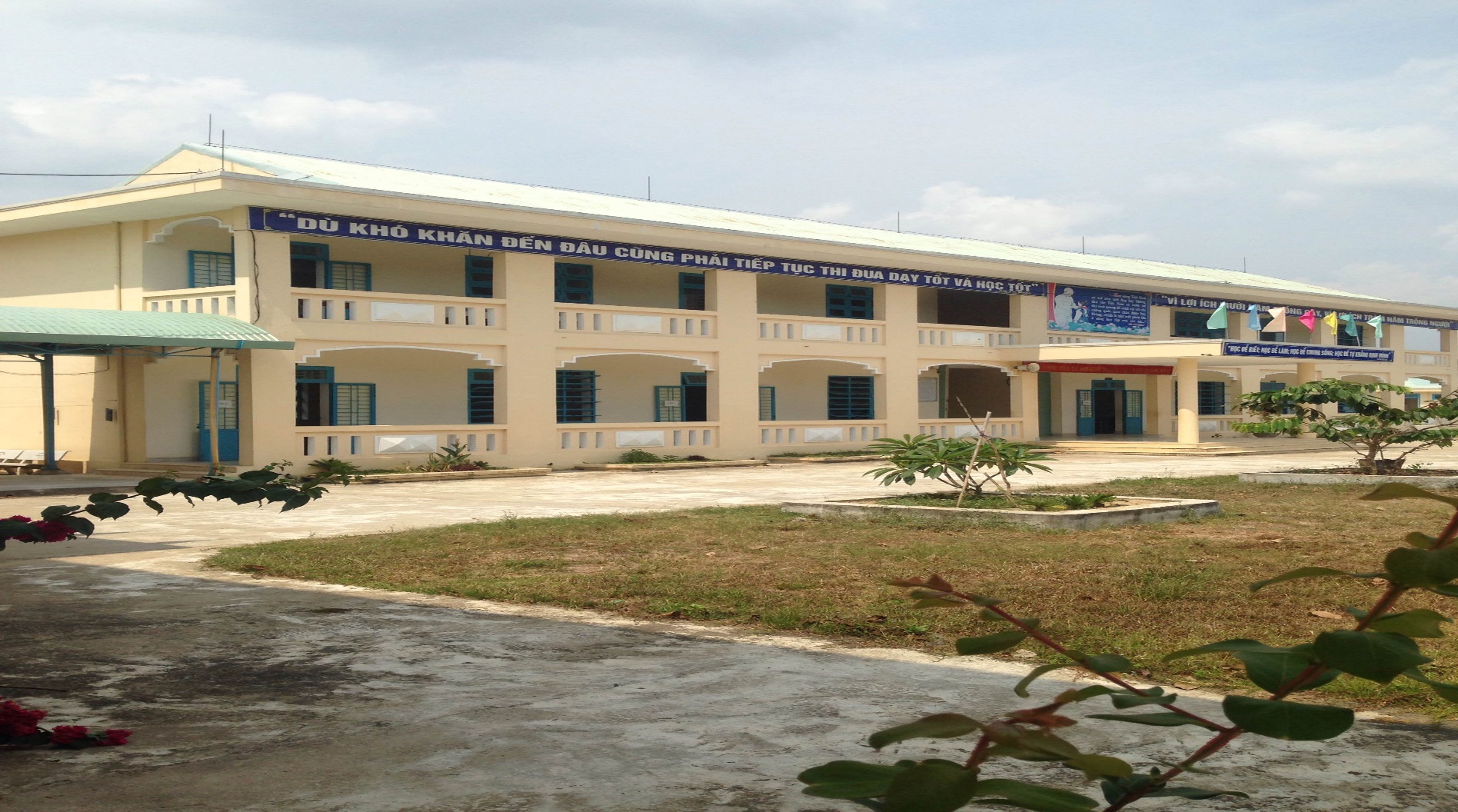 TRƯỜNG TH & THCS HUỲNH THÚC KHÁNG
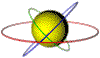 CHÀO MỪNG QUÝ THẦY CÔ VÀ CÁC EM ĐẾN VỚI TIẾT HỌC!
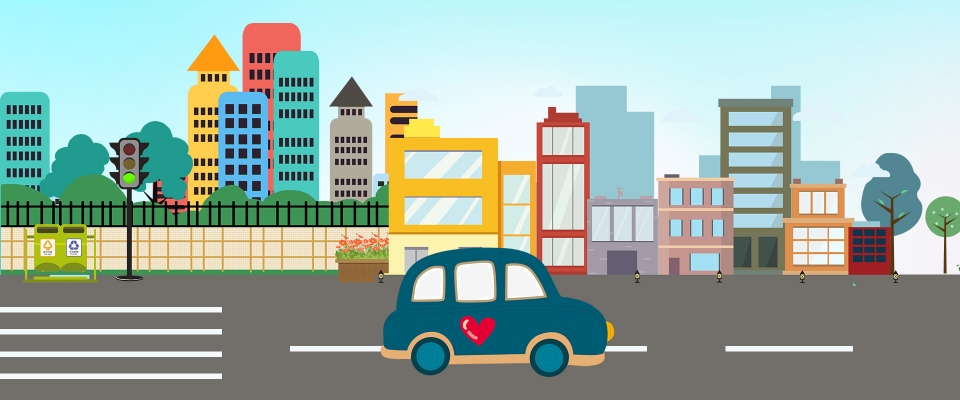 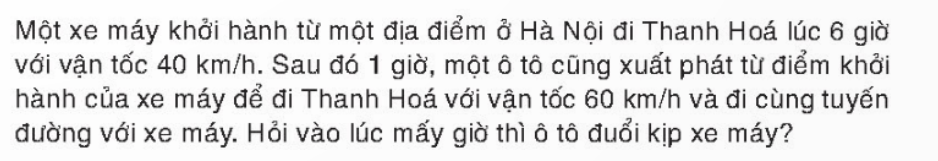 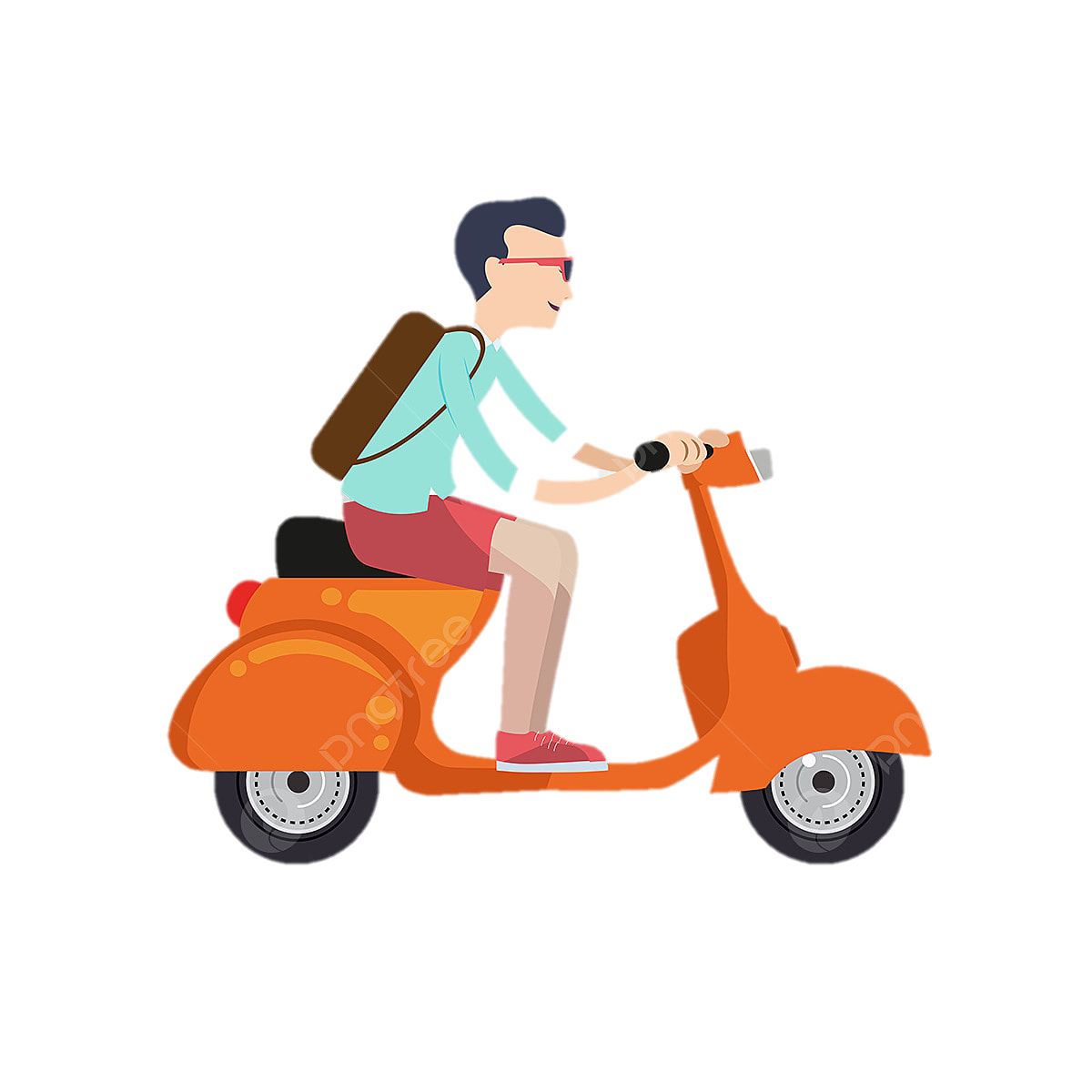 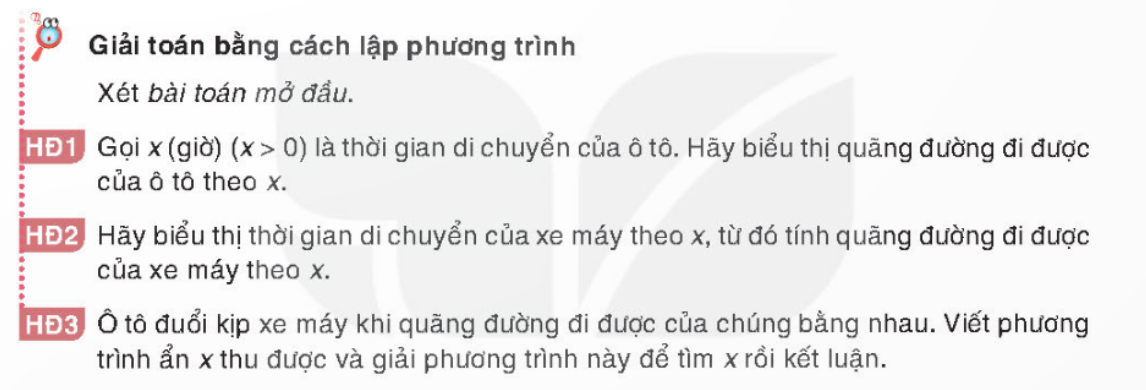 Quãng đường đi được của ô tô: 60.x
Thời gian xe máy đi theo x là: x+1
Quãng đường xe máy đi là: 40(x+1)
Phương trình ẩn x là:
60x = 40(x+1)
60x=40x+40
60x-40x=40
20x=40
x=2
Vào lúc 7+2=9 giờ ô tô đuổi kịp xe máy.
Thông qua các hoạt động ta có tổng quát sau
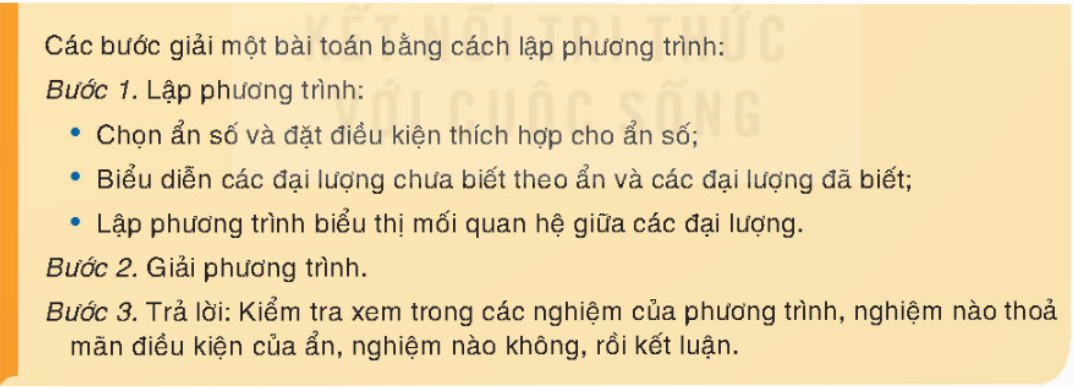 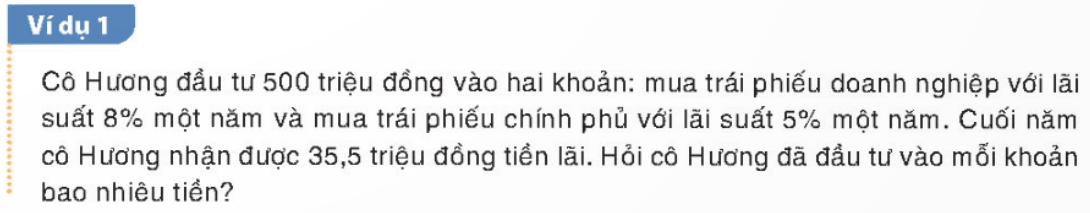 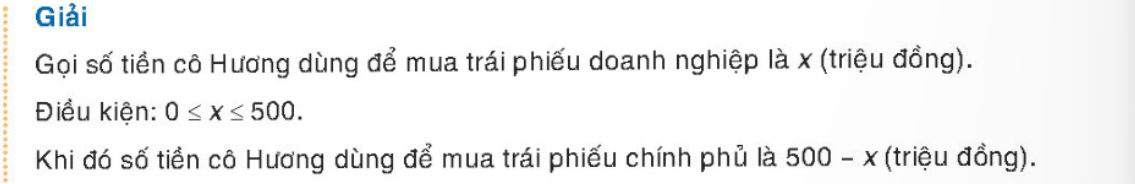 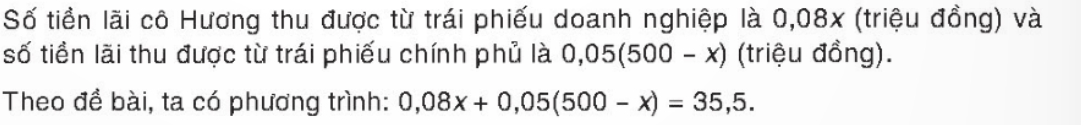 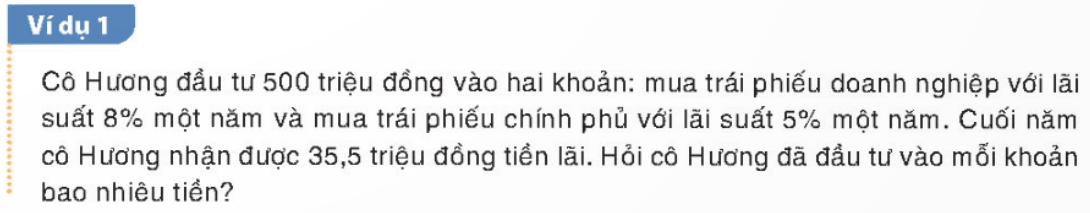 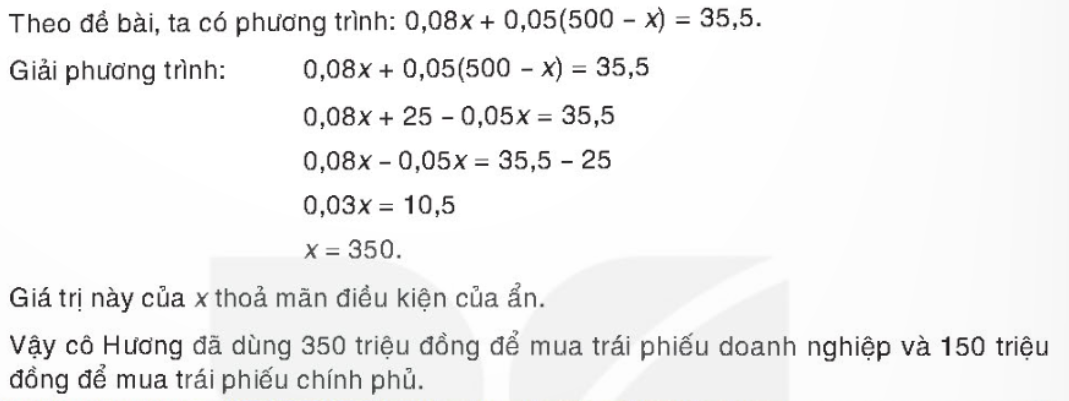 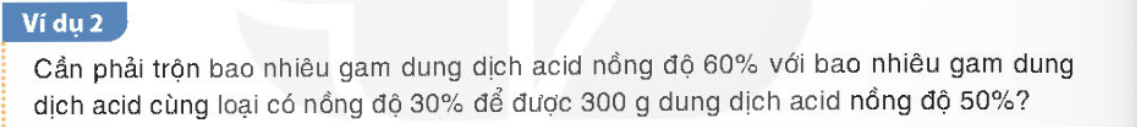 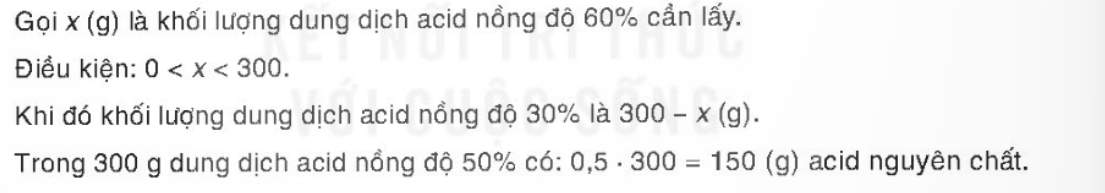 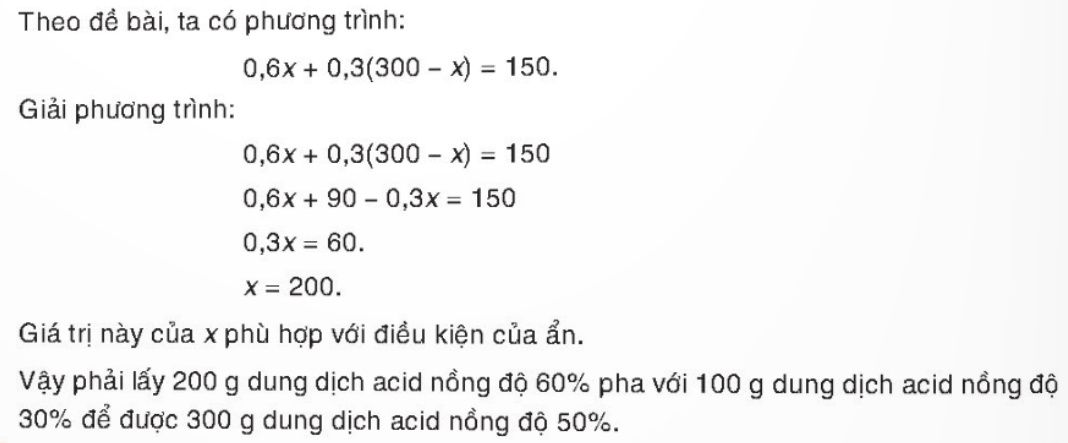 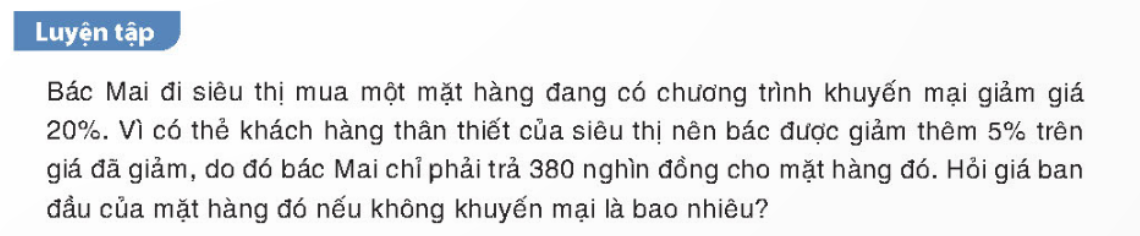 Gọi x (nghìn đồng) là giá tiền ban đầu của mặt hàng khi không khuyến mại
Điều kiện: x > 380
Giá tiền sau khi có chương trình khuyến mại giảm giá 20% là: x.(100%-20%)=80%x
Giá tiền sau khi sử dụng thẻ khách hàng thân thiết giảm thiêm 5% trên giá đã giảm là:
80%x(100%-5%)=80%.95%.x
Theo đề bài ta có phương trình 80%.95%.x = 380
Giải phương trình 
80%.95%.x = 380
x=380 : (80%.95%)=500 
Giá trị này thỏa mãn điều kiện của ẩn.
Vậy giá ban đầu của mặt hàng khi không khuyến mại là 500 nghìn đồng
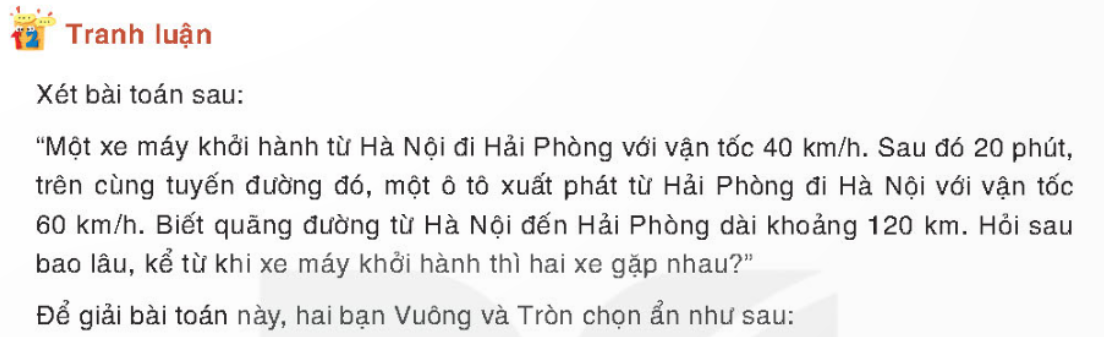 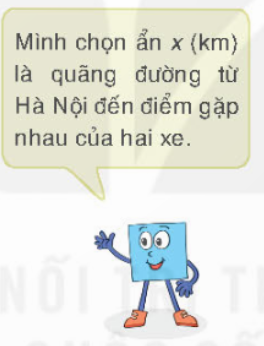 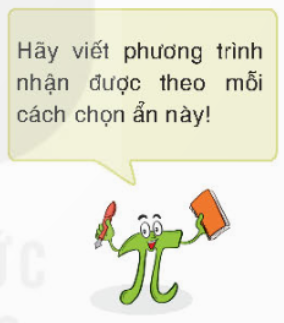 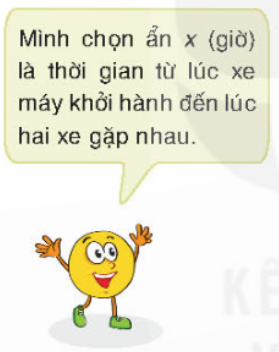 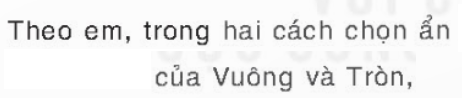 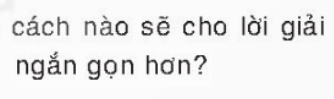 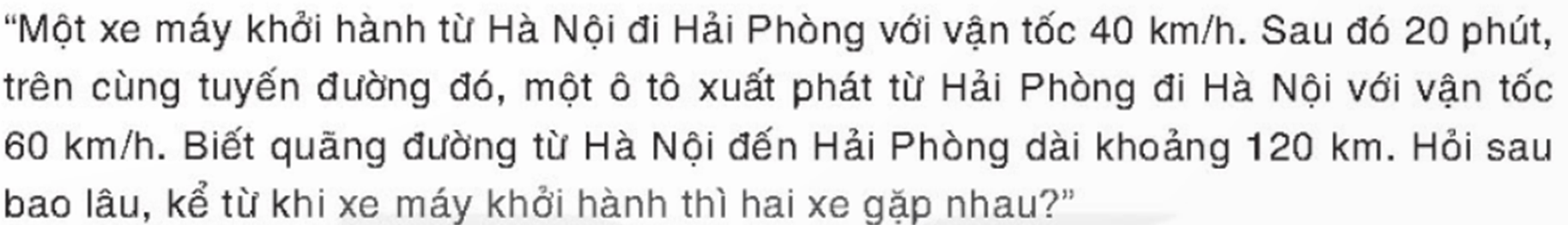 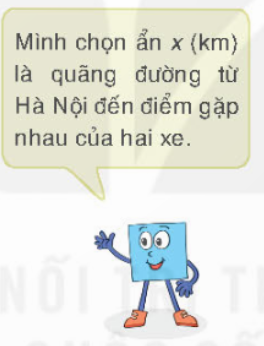 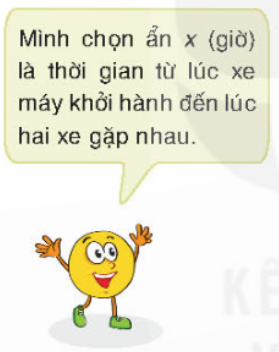 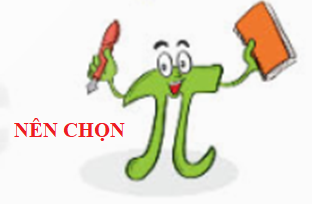 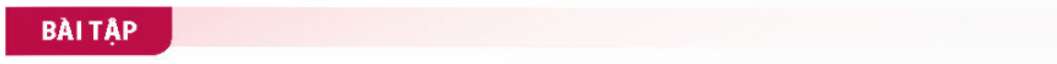 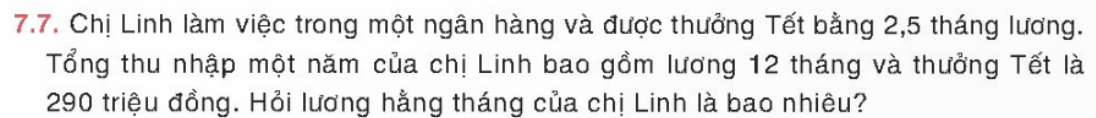 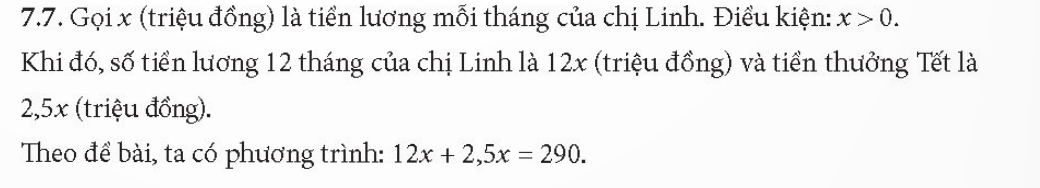 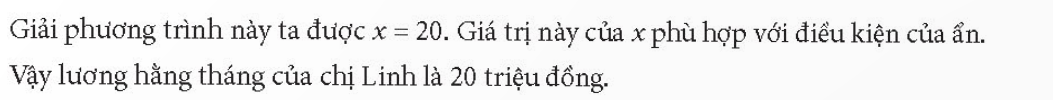 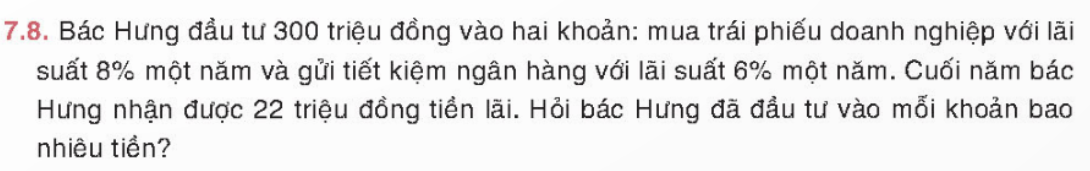 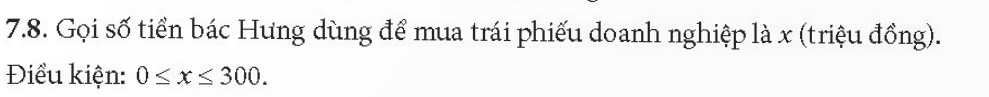 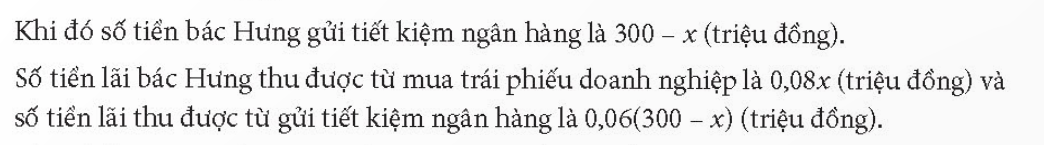 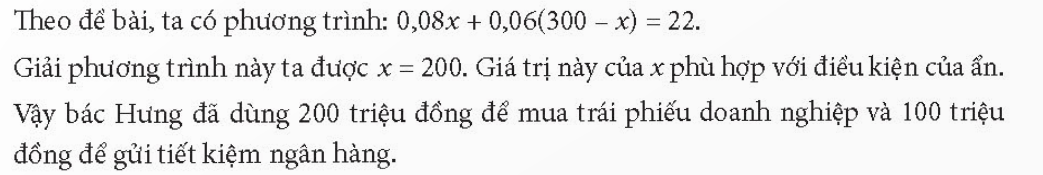 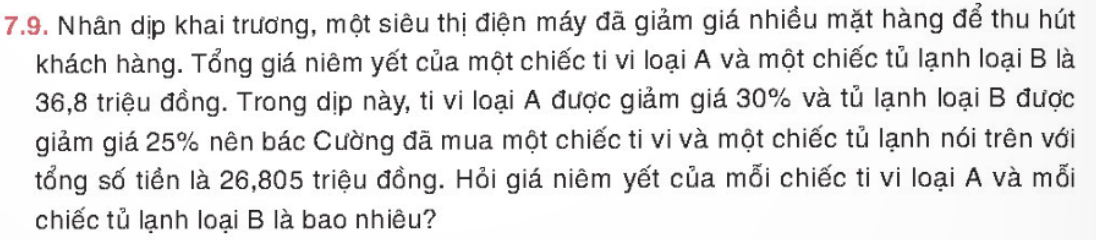 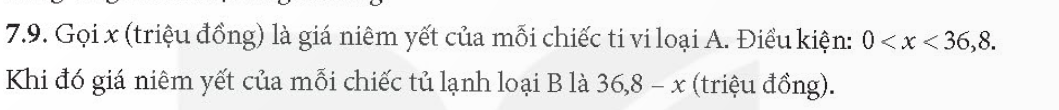 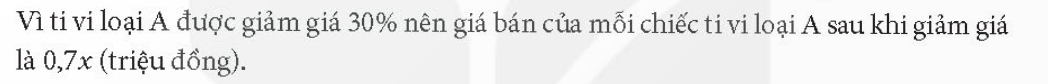 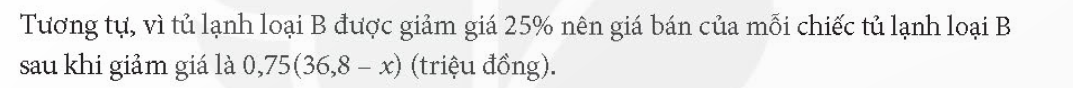 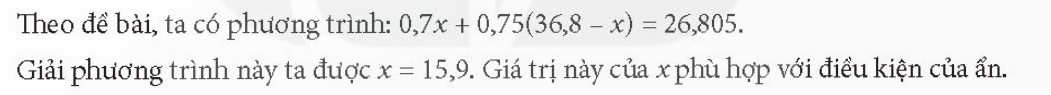 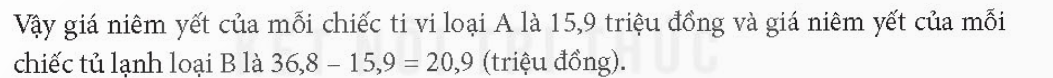 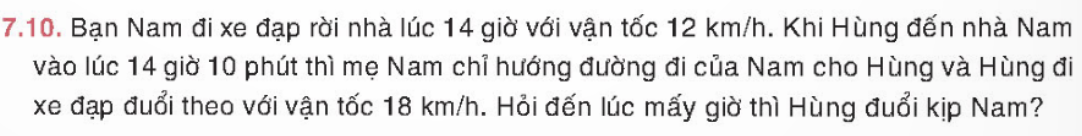 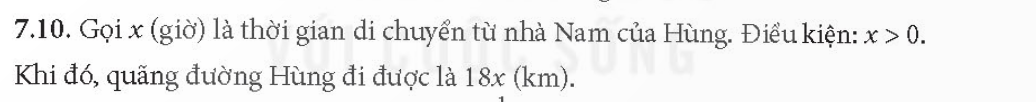 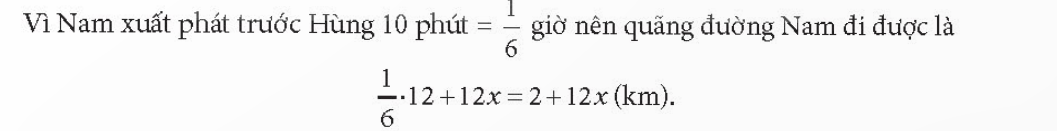 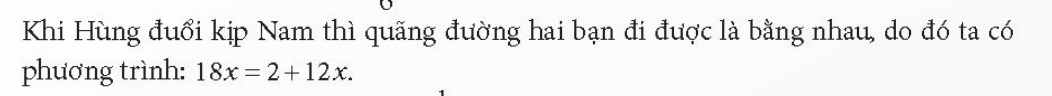 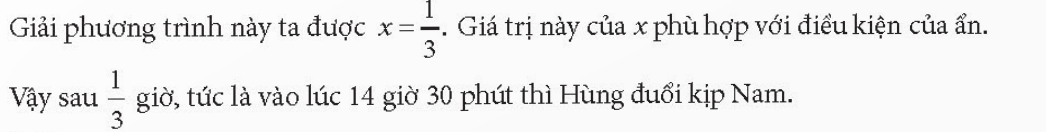 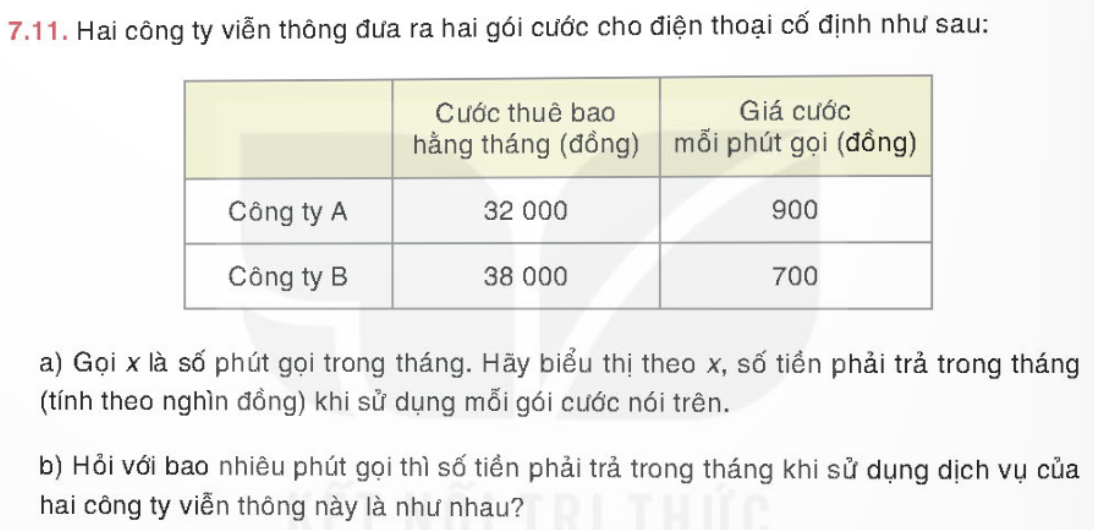 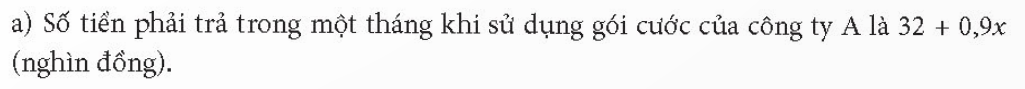 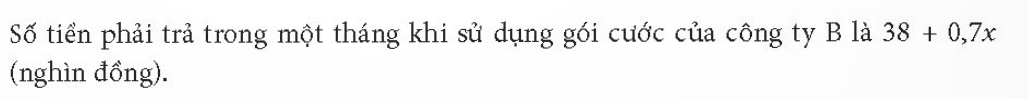 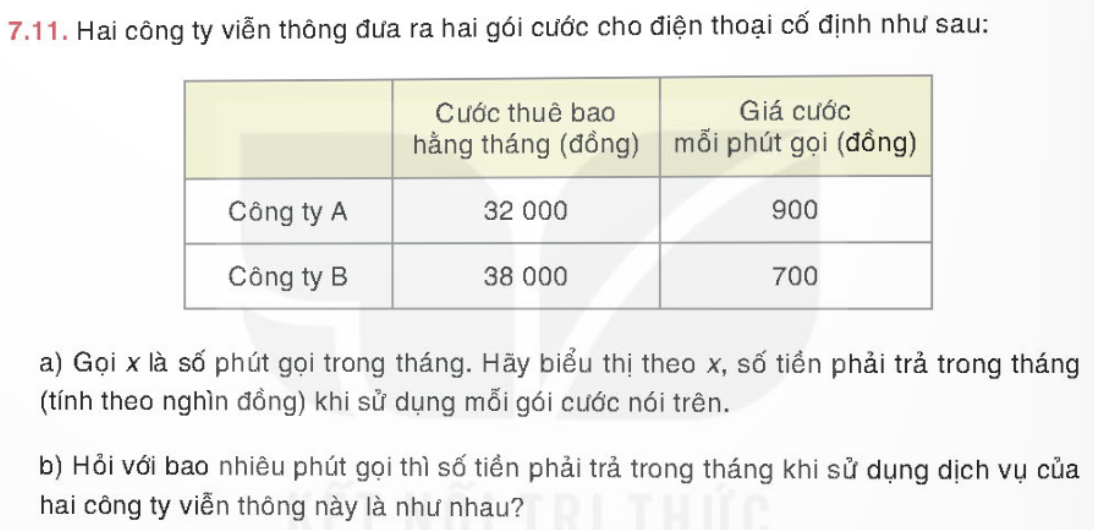 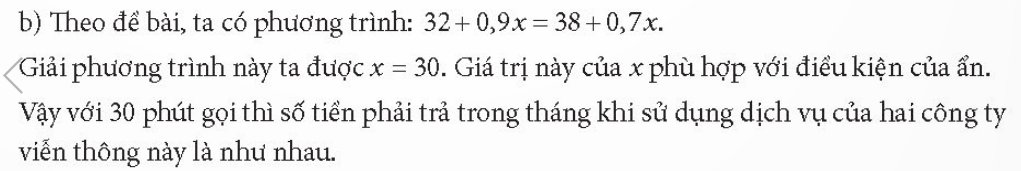 HƯỚNG DẪN VỀ NHÀ
1
Ghi nhớ kiến thức trong bài
2
Hoàn thành bài tập SGK, SBT
Chuẩn bị bài mới
3